HFT project Overview and StatusMay 11, 2010
F.Videbaek
BNL
5/11/2010
1
Introduction
Organization
Today: talks by sub-system
Brief overview
Progress since pre CD-1 review
Reporting requirements
Plans towards finalizing design
Development plans
Even, if not in talks, identify issues that needs attention for the project as a whole to move towards full funding
Afternoon
Preparation for  WBS , CD-2/3 review and TDR
5/11/2010
2
Content this talk
Status of CD-homework
Status of CD-1 approval
Homework status
Preparations for CD-2/3
5/11/2010
3
5/11/2010
4
CD-1 status
The documents need for the SESAP review is pPEP and AS.
First docs were available at pre CD-1 review; No comments until next version with updated CD-4 parameters. Only last month real comments back from Helmut.

On Friday Nand and I spend a little over an hour to discuss the pPEP with Hlmut on a telecon (latest version send to Helmut last Monday). We are indeed converging, only a table of change control levels seems to be a real issue; Other outstanding items are very minor. By Monday morning he should get a next version, pending another answer to a question send to him. The pPEP and AS have had some initial feedback for OPA. I understood from Helmut that ifhe has no more issues with the next version he will send that/ and discuss with OPA (Ray Won, who Nand has been in contact with), and if they have no or only minor comments he will request scheduling of the ESAP review.
Helmut seems to agree this should be done by this month (end).
5/11/2010
5
Updated PEP and CD-4 parameters
Major Updates; cd-4 parameters & workforce/
In tc we agreed to relax parameters for pixel. We still strive for the thinner layers, There are clear implications if  this cannot be achieved in terms of running time.
Have had several iterations with Helmut Marsiske and tc to progress towards acceptable solution.
Divide into multiple levels (following slides)
5/11/2010
6
CD-4 parameters org.
Technical scope; key performance parameters
The performance requirements listed below are selected so that if the detector meets those requirements, the detector will be able to achieve the physics requirements.  Fulfillment of the performance requirements can be completely determined shortly after the installation of the HFT. The high-level key parameters that the instrument must be capable of are given below. The physics goals of the HFT instrument can be achieved when these parameters are met. These parameters can be calculated from low-level key performance parameters.
The lower-level performance requirements can be demonstrated (without beam) by building to design specifications, survey measurements, and bench tests. See Appendix A for further details and additional functional requirements.
5/11/2010
7
[Speaker Notes: Notice the keywords]
Lower level  parameters
Low-level key performance parameters: experimentally demonstrated at Project Completion
5/11/2010
8
Other supporting parameters
These are in appendix. Kind of two few - should be expanded for TDR.
5/11/2010
9
Post CD-1
Once we get CD-1 more stringent reporting and control will go into place. Discussion for tomorrow- will put burden on sub-system managers.
Even the R&D received so far will have to be reported and accounted for.
Formally reporting is at WBS level 3, but for us this is (at least internally) marginal useful (e.g. 1.2.1 == PXL-electronics)
5/11/2010
10
CPM
Manage the cost and schedule of the HFT Project and provide monthly cost and status reports using progress reports received from the Level 2 managers.
Submits quarterly status reports to the BHSO Federal Project Director and participates in monthly and quarterly teleconferences with NP
5/11/2010
11
Subsystem Managers
providing a monthly status on progress, schedule, and budget.
5/11/2010
12
Reporting/control
Redirected labor will be tracked by each institution on a monthly basis and will be appropriately included in the Total Project Cost (TPC).
 
Contributed labor will be tracked from reports by institutions which will reflect the overall fractional time spent by individuals on the HFT project. This information will be reported at the DOE NP annual review.
 
Progress on all tasks will be monitored by sub-system managers by having sufficiently frequent milestones at level 4, such that task completions are noted, and changes to the schedule float (+/-) can be evaluated as soon as possible.
 
Non-DOE contributed labor will be tracked by monitoring milestones set forth in the MOUs.
5/11/2010
13
Pre next Review
Significant work to be done for CD2/3 as you can see from previous slide. Particular complete design and resource loaded cost and schedule.
We need before going to DOE to have internal design and cost review so this is in good shape.
We will talk more about this later, I think the earliest we can have a review is September (Experience from CD-1 review, and needed internal reviews).
5/11/2010
14
Schedule
Need to setup realistic schedule for all these tasks.
Revisit at afternoon discussion.
5/11/2010
15
Observations on technical Progress
The Integration design is moving well
The integration discussions has shown that early projection do not always hold (Weight increase of IDS+detector support)
Software has been focused on response, but need to develop calibration scheme (workshop this week, milestone for Q3FY10!)
Beampipe – PHENIX has resolved how to deal with NEG coating. We will have to go same way.
5/11/2010
16
Near term meetings
IDS requirements and production readiness review
End of May (Is date settled?)
Important for WSC production and FGT production
(FGT will have BNL/DOE review for project on June 14 at BNL)
PXL electronics design review (June). Internal organized by Leo.
Software workshop this week
5/11/2010
17
Request
During today’s reports I like to hear, even if not requested ahead of the meeting concern issues, particular for creating cost & schedule, final design, and development (manpower).
This will be revisited at the end discussion (I already collected a number of points to bring up, but like to hear from each sub-system first so a comprehensive overview can be assembled.
5/11/2010
18
Conclusion
Plenty of work to be done to succeed
5/11/2010
19
HFT Detector within STAR IFC
HFT
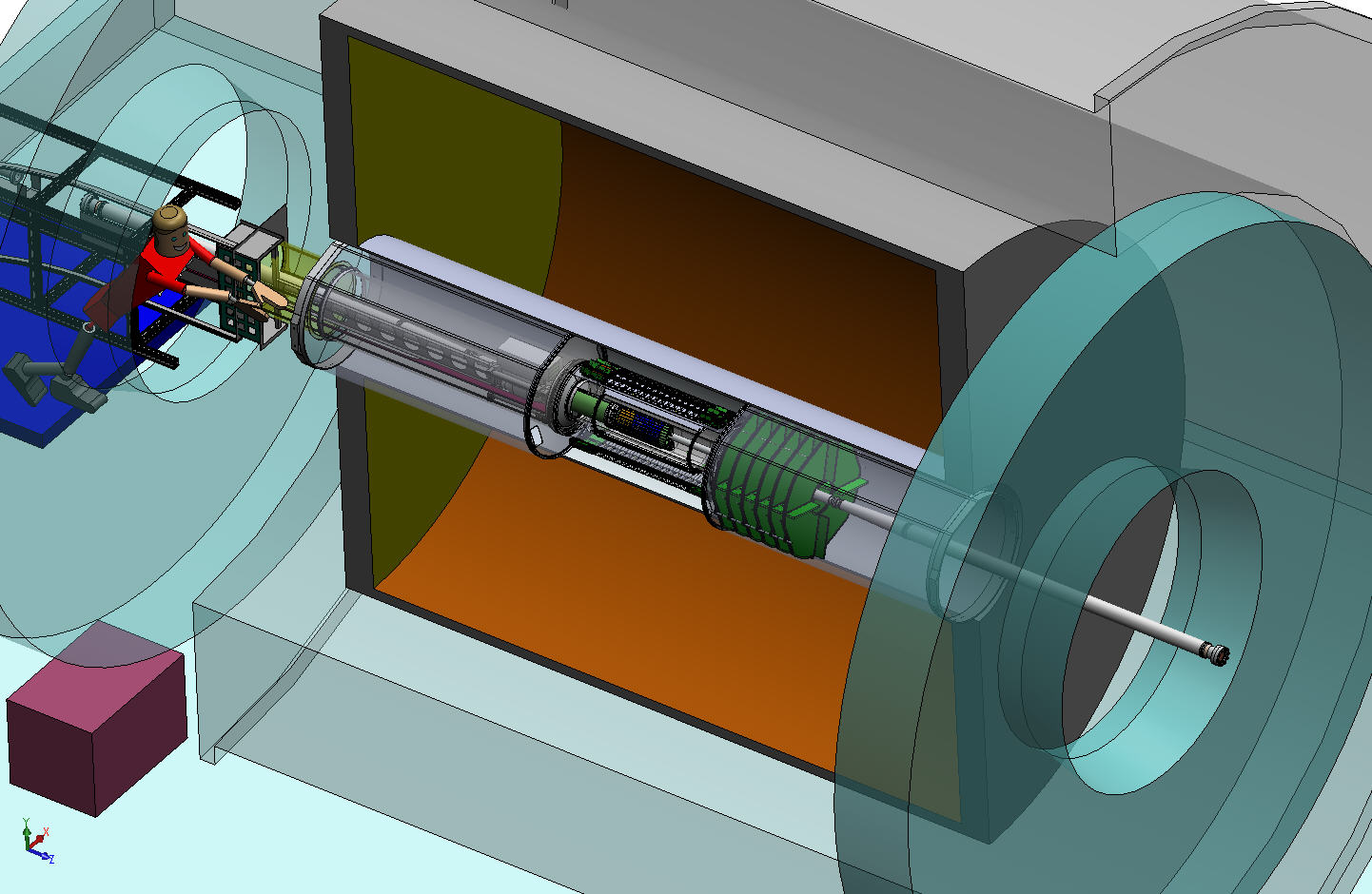 SSD
IST
PXL
IFC
Inner Field Cage
FGT
Magnet 
Return Iron
OFC
Outer Field Cage
TPC Volume
EAST
WEST
Solenoid
5/11/2010
20
Naming Conventions
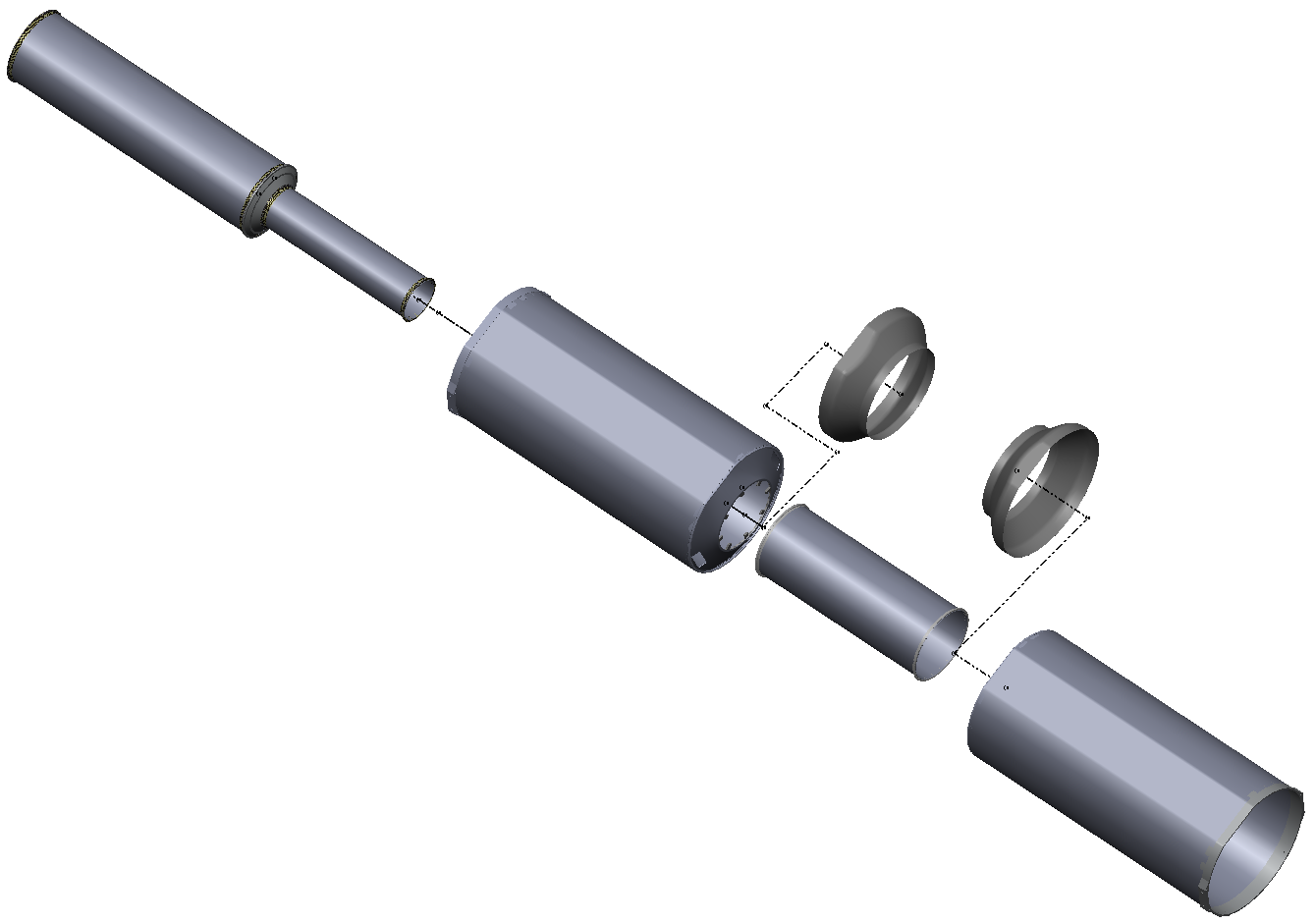 IDS
East Support Cylinder
Outer Support Cylinder
West Support Cylinder
PIT
Middle Support Cylinder
PST
Shrouds
MSC
Pixel Insertion Tube
Pixel Support Tube
ESC
OSC
Inner Detector Support
Assembly via bolted interfaces
MSC installed into IDS after IDS assembled (detectors not shown)
IDS w/MSC installed into STAR
WSC
5/11/2010
21